Lição 4
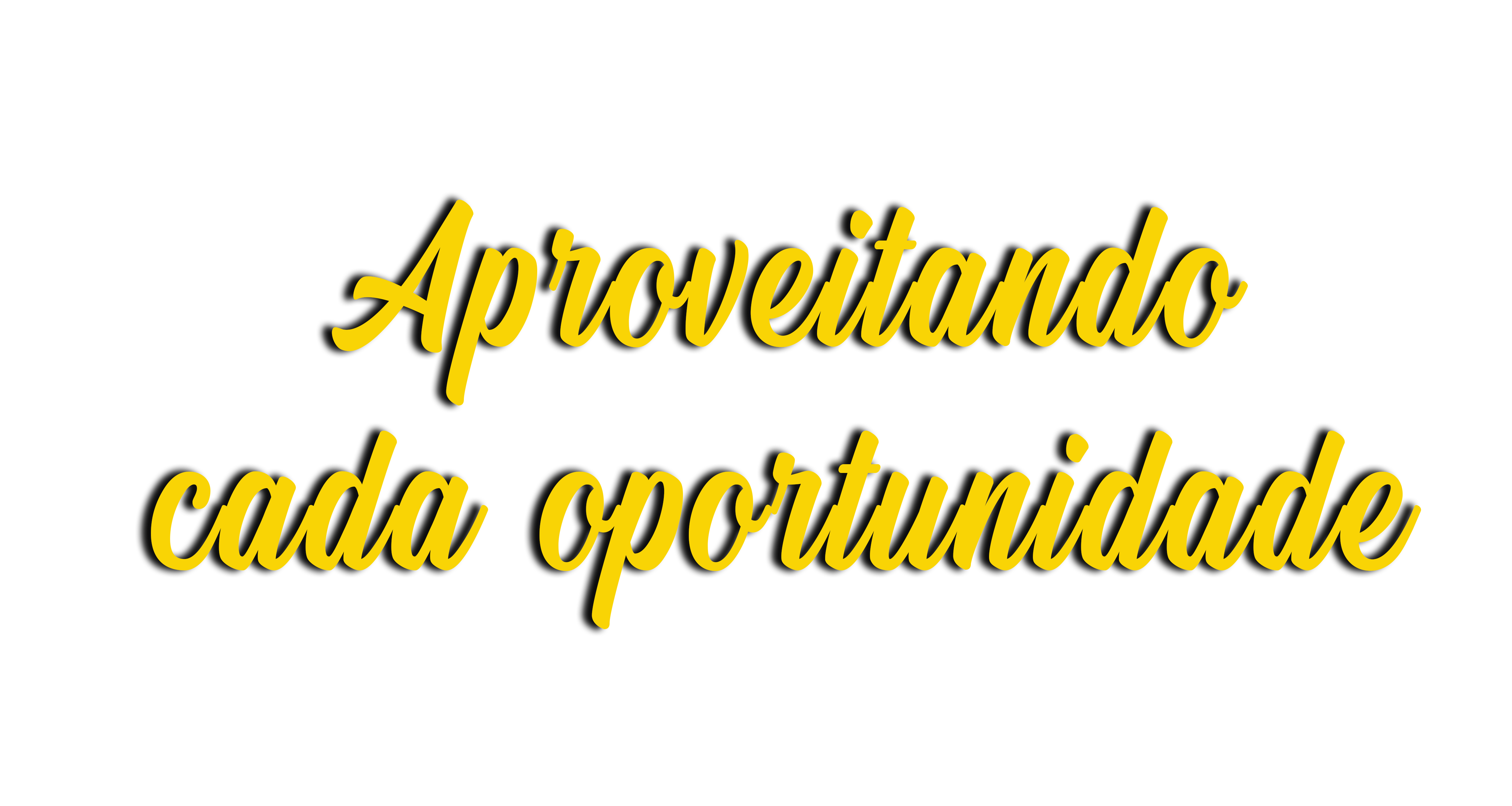 Talvez alguns estejam escutando o último sermão que lhes é dado ouvir, e outros não terão nunca mais o ensejo de ouvir uma exposição da cadeia da verdade, com uma aplicação prática da mesma a seu próprio coração.
Perdida essa áurea oportunidade, fica perdida para sempre. Houvesse Cristo, com Seu amor redentor, sido exaltado em ligação com a teoria da verdade, e isso os poderia haver feito pender para o lado dEle. (P. 225,226)
01
Qual é o principal apelo a ser feito em palestras e sermões? Por quê? (ver p.224)
Com a unção do Espírito Santo, que lhe incuta responsabilidade pelas almas, não despedirá a congregação sem apresentar-lhe a ______________, único refúgio do pecador, fazendo apelos veementes que cheguem ao coração dos ouvintes.
Deve ele ter a consciência de que talvez nunca mais se encontre com esses ouvintes antes do grande dia de Deus. 
Em todo discurso, deve-se fazer fervoroso apelo ao povo, para que __________ seus pecados e se ________ para Cristo.
Com a unção do Espírito Santo, que lhe incuta responsabilidade pelas almas, não despedirá a congregação sem apresentar-lhe a ______________, único refúgio do pecador, fazendo apelos veementes que cheguem ao coração dos ouvintes.
Jesus Cristo
Deve ele ter a consciência de que talvez nunca mais se encontre com esses ouvintes antes do grande dia de Deus. 
Em todo discurso, deve-se fazer fervoroso apelo ao povo, para que __________ seus pecados e se ________ para Cristo.
voltem
deixem
02
Cada anjo do céu está interessado na obra de salvação das almas, a hoste angélica se torna nossa assistente. Portanto, como deveria ser nosso trabalho em prol de salvar almas? (ver p.225 e 226)
Trabalhai pela salvação das almas como se soubésseis por tê-lo visto, que ___________ à plena vista de _______ o universo do Céu. Cada anjo no Céu está interessado na obra que está sendo feita pela salvação das almas. Não estamos despertos como devêramos estar. Todos os membros da hoste angélica são nossos assistentes.
“O Senhor teu Deus está no meio de ti, poderoso para te salvar; alegria; calar-Se-á por seu amor, regozijar-Se-á em ti com júbilo.” Oh, não podemos, então, trabalhar com _____________ e fé?
Trabalhai pela salvação das almas como se soubésseis por tê-lo visto, que ___________ à plena vista de _______ o universo do Céu. Cada anjo no Céu está interessado na obra que está sendo feita pela salvação das almas. Não estamos despertos como devêramos estar. Todos os membros da hoste angélica são nossos assistentes.
estáveis
todo
“O Senhor teu Deus está no meio de ti, poderoso para te salvar; alegria; calar-Se-á por seu amor, regozijar-Se-á em ti com júbilo.” Oh, não podemos, então, trabalhar com _____________ e fé?
bom ânimo
03
Que apelo deve ser feito ao ser apresentadas verdades decisivas que envolvem vida ou morte? (ver p.227)
Abandonai toda aparência de apatia, e levai as pessoas a pensar que há vida ou morte nestes assuntos solenes, segundo os recebam ou rejeitem. Ao apresentar verdades decisivas, ____________ amiúde quem, depois de terem escutado as palavras de Deus, que lhes aponta o dever, está __________ a ____________ a Cristo Jesus o coração e a mente com todos os seus afetos.
Abandonai toda aparência de apatia, e levai as pessoas a pensar que há vida ou morte nestes assuntos solenes, segundo os recebam ou rejeitem. Ao apresentar verdades decisivas, ____________ amiúde quem, depois de terem escutado as palavras de Deus, que lhes aponta o dever, está __________ a ____________ a Cristo Jesus o coração e a mente com todos os seus afetos.
perguntai
disposto
consagrar
04
Qual é o maior milagre realizado pelo poder divino na vida do ser humano? Como cuidar diligentemente dessa salvação pessoal? (ver p.231)
A ____________ da alma humana não é de pequena consequência. É o maior milagre realizado pelo poder divino. Os resultados reais são alcançados ao ______ em Cristo como Salvador pessoal.
Purificados pela ______________ à lei de Deus, santificados pela _____________ perfeita de Seu santo sábado, ______________, crendo, esperando pacientemente e operando diligentemente nossa própria salvação, com temor e tremor, aprenderemos que é Deus quem em nós opera, tanto o querer como o efetuar, segundo o Seu beneplácito.
conversão
A ____________ da alma humana não é de pequena consequência. É o maior milagre realizado pelo poder divino. Os resultados reais são alcançados ao ______ em Cristo como Salvador pessoal.
crer
obediência
Purificados pela ______________ à lei de Deus, santificados pela _____________ perfeita de Seu santo sábado, ______________, crendo, esperando pacientemente e operando diligentemente nossa própria salvação, com temor e tremor, aprenderemos que é Deus quem em nós opera, tanto o querer como o efetuar, segundo o Seu beneplácito.
observância
confiando
05
Na obra de salvação qual é o papel de cada membro da família, de cada cristão? Como deve ser o preparo para esse trabalho? (ver p.232)
Na obra de resgatar as almas perdidas que perecem, não é o homem quem executa a tarefa de salvá-las; Deus é quem com ele trabalha. Tanto Deus como o homem atuam. “Sois ____________ de Deus.” Temos que trabalhar de ___________ maneiras e ________ métodos vários, e ___________ que Deus atue em nós para revelar a verdade e revelá-Lo a Ele como Salvador que perdoa o pecado.
Na obra de resgatar as almas perdidas que perecem, não é o homem quem executa a tarefa de salvá-las; Deus é quem com ele trabalha. Tanto Deus como o homem atuam. “Sois ____________ de Deus.” Temos que trabalhar de ___________ maneiras e ________ métodos vários, e ___________ que Deus atue em nós para revelar a verdade e revelá-Lo a Ele como Salvador que perdoa o pecado.
coobreiros
idear
diferentes
permitir
Para refletir:
06
Precisamos preparar nossa família para fazer a obra do Senhor e para se envolver na missão. Devemos ensiná-los de acordo com o “assim diz o Senhor”. Como deve ser esse preparo a fim de tirar o “eu” do centro da mensagem?  (ver p.236)
Não estimuleis a apresentação da Escritura de maneira alguma para incitar a vanglória naquele que abrir a Palavra a outros. A obra para o tempo atual é levar estudantes e obreiros ao ponto em que lidem com os assuntos de maneira séria, solene e clara, para que não haja tempo inutilmente empregado nesta grande obra. Não erreis o alvo.
O tempo é demasiado breve para revelar tudo quanto devia ser manifestado; será preciso a eternidade para conhecer a extensão e a largura, a profundidade e a altura das Escrituras. Há verdades de mais importância para algumas almas, do que outras. É preciso habilidade para educar no terreno escriturístico. (p.236)